Trener NGO      działania szkoleniowo - doradcze na rzecz rozwoju potencjału organizacji pozarządowych  w województwie Kujawsko-Pomorskim
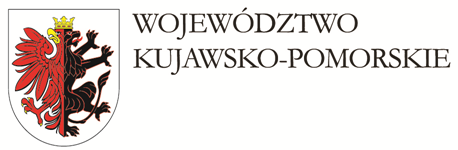 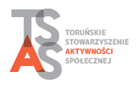 Projekt dofinansowany ze środków Samorządu Województwa 
Kujawsko-Pomorskiego
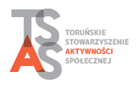 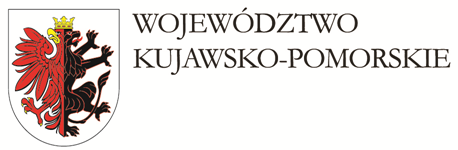 Ochrona Danych Osobowych w praktyce                     w perspektywie nowego stanu prawnego (RODO)                                        –Szkolenie i warsztaty dla organizacji pozarządowych (NOG) z województwa Kujawsko - Pomorskiego
Włocławek,  dnia 10 listopada 2018 roku
Szkolenie prowadzi: Marcin Lutowski
Projekt dofinansowany ze środków Samorządu Województwa 
Kujawsko-Pomorskiego
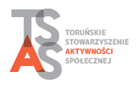 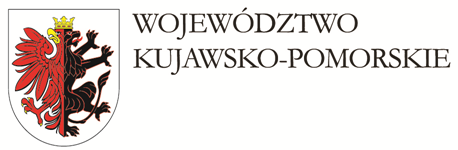 Część I – wykład

Rys historyczny

Początki prawa ochrony danych osobowych należy wywodzić  od prawa do prywatności. 

Pierwszą w świecie dyskusję w tym zakresie zapoczątkowali amerykańscy prawnicy Samuel D. Warren i Luis Brandeis. Opublikowali oni w 1890 roku w Bostonie, w przeglądzie prawniczym Harvard Law Review artykuł zatytułowany „The Right To Privacy” – „Prawo do prywatności”, w którym podkreślali jaką ważną rolę w życiu obywatela odgrywa  prywatność, wyrażając to prawo przede wszystkim, jako "prawo do tzw. daj spokój".
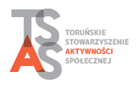 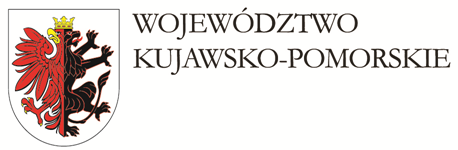 Wszystko tak naprawdę zaczęło się od poniższego zdjęcia













       Źródło: zdjęcie pochodzi ze strony www.forumdwutygodnik.pl
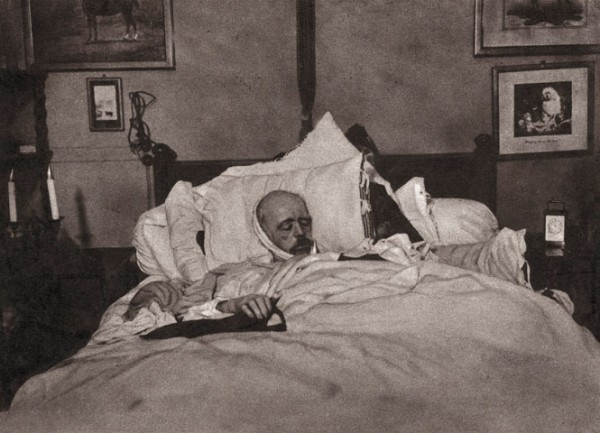 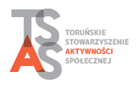 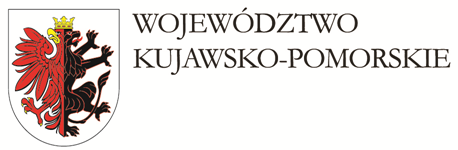 Pojęcie prawa do prywatności po raz pierwszy sformułowano w 1858 r. przy okazji procesu związanego z publikacją wizerunku słynnej francuskiej aktorki Racheli na łożu śmierci (reprodukcji obrazu z jej wizerunkiem). Jednakże największy spór w tym zakresie miał miejsce w Niemczech w 1898 r. 
	Dwóch fotografów (prekursorów obecnych paparazzi) dowiedziawszy się o śmierci Kanclerza Rzeszy Otto von                           Bis­marck’a i zakradło się do jego domu, by po przekupieniu służby sfotografować zwłoki. Zdjęcia nie udało im się sprzedać, choć był chętny wydawca. O wszystkim dowiedziała się rodzina Żelaznego Kanclerza i publikację zablokowała, a fotografów na kilka miesięcy umieściła  w więzieniu. Do  upublicznienie fotografii doszło dopiero w latach 50 XX wieku. Oglądając dziś to zdjęcie, można zrozumieć obawy rodziny i niechęć do publikacji.
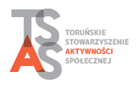 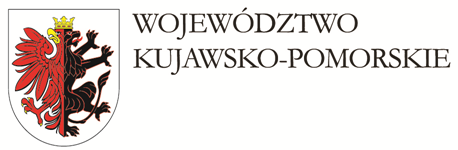 W XX wieku, po II Wojnie Światowej, ogromne znaczenie w świetle wydarzeń lat 1939 - 1945, odegrały organizacje międzynarodowe hołdujące przede wszystkim prawom człowieka. Efektem ich prac były różnego rodzaju dokumenty i publikacje, których zapisy można wiązać                      z ochroną danych osobowych:

• Powszechna Deklaracja Praw Człowieka ONZ z 1948 roku

Art. 12

Nie wolno ingerować samowolnie w czyjekolwiek życie prywatne, rodzinne, domowe, ani w jego korespondencję, ani też uwłaczać jego honorowi lub dobremu imieniu. Każdy człowiek ma prawo do ochrony prawnej przeciwko takiej ingerencji lub uwłaczaniu.

• Międzynarodowy Pakt Praw Obywatelskich i Politycznych ONZ                     
  z 1966 roku
 Art. 17
1.Nikt nie może być narażony na samowolną lub bezprawną ingerencję w jego życie prywatne, rodzinne, dom czy korespondencję , ani też na bezprawne zamachy na jego cześć i dobre imię. 
2.Każdy ma prawo do ochrony prawnej przed tego rodzaju ingerencjami i zamachami.
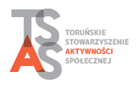 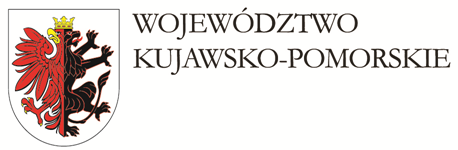 • Konwencja o ochronie praw człowieka i podstawowych   
  wolności z 1950 roku

Art.8 

Każda osoba ma prawo do poszanowania jej życia prywatnego                 i rodzinnego, jej domu i jej korespondencji.

2. Niedopuszczalna jest ingerencja władzy publicznej w korzystanie                z tego prawa, za wyjątkiem przypadków, które są zgodne z  prawem                i konieczne w demokratycznym społeczeństwie z uwagi na bezpieczeństwo państwowe, bezpieczeństwo publicznego lub dobrobyt gospodarczy kraju, ochronę porządku lub zapobieganie przestępstwom, ochronę zdrowia i moralności lub ochronę praw                i wolności innych osób.
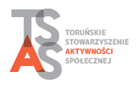 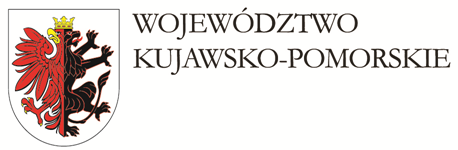 • Karta Praw Podstawowych Unii Europejskiej  
(7 grudnia 2000 roku Nicea)

Art.7

Każdy ma prawo do poszanowania życia prywatnego i rodzinnego, domu i komunikowania się.
Art.8 
Ochrona danych osobowych
1.Każdyma prawo do ochrony danych osobowych, które go dotyczą.
2.Dane te muszą być przetwarzane rzetelnie  w określonych celach i za zgodą osoby zainteresowanej lub na innej uzasadnionej podstawie przewidzianej ustawą. Każda osoba ma prawo dostępu do zebranych danych, które jej dotyczą i prawo do dokonania ich sprostowania.
3.Przestrzeganie tych zasad podlega kontroli niezależnego organu.
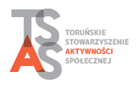 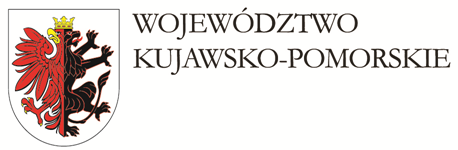 Zauważyć należy, że w Europie jaką znamy współcześnie, pierwszymi krajami, które zaczęły zwracać baczniejszą uwagę na konieczność regulacji prawnych, dotyczących ochrony danych osobowych były przede wszystkim Niemcy                      i Szwecja.

Pierwsze kompleksowe i powszechnie obowiązujące akty prawne, określające zasady przetwarzania danych osobowych powstały już w latach 70-tych                        w Europie Zachodniej, począwszy od niemieckiej Hesji poprzez Szwecję, Danię, Norwegię, Francję i Luksemburg. Ustawy te, jak rów­nież ciągle rosnące zagrożenie ze strony niekontrolowanych banków danych do­prowadziło                      do wydania dokumentu o za­sięgu międzynarodowym, tj. Konwencji nr 108 Rady Europy z dnia 28 stycznia 1981 roku o ochronie osób w związku z automatycz­nym przetwarzaniem danych osobowych.

W 1983 roku niemiecki Trybunał Konstytucyjny orzekł z kolei o tym, że każdy ma prawo do decydowania, jakie sprawy z jego życia prywatnego mogą być ujawnione. Prawo to, określone zostało jako prawo do informacyjnego samookreślenia, które wiąże się z ochroną szeroko określonych praw osobowych, jak i elementem  koncepcji ochrony prywatności.
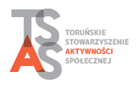 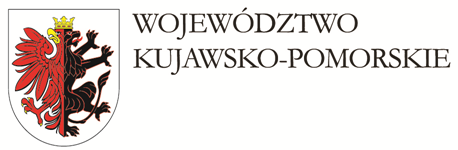 Wynikiem prac wspólnoty europejskiej nad problematyką ochrony danych osobowych były poniższe dyrektywy, w oparciu o które poszczególne kraje członkowskie miały za zadanie wdrożyć własne krajowe przepisy.


Dyrektywa Parlamentu Europejskiego i Rady z 24 października 1995 (95/46/EC) w sprawie ochrony osób fizycznych w zakresie przetwarzania danych osobowych oraz swobodnego przepływu tych danych.

Dyrektywa Parlamentu Europejskiego i Rady w sprawie przetwarzania danych osobowych oraz ochrony prywatności w sektorze komunikacji elektronicznej (2002/58/EC)
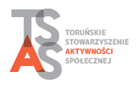 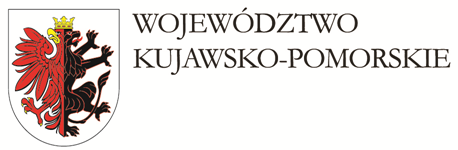 Dyrektywa Parlamentu Europejskiego i Rady z 24 października 1995 (95/46/EC) w sprawie ochrony osób fizycznych w zakresie przetwarzania danych osobowych oraz swobodnego przepływu tych danych, stała się podstawą do przygotowania, uchwalenia                  i wdrożenia w życie polskiej ustawy regulującej kwestie ochrony danych osobowych. 

Polska, jako kraj stowarzyszeniowy wspólnoty europejskiej, aspirujący do wstąpienia w jej struktury, musiał spełnić szereg przesłanek, w tym zharmonizować swoje ustawodawstwo do przepisów wspólnotowych. Zwieńczeniem tego była pierwsza, polska ustawa o ochronie danych osobowych z dnia 29 sierpnia 1998 roku.

Należy zauważyć, że Konstytucja Rzeczpospolitej Polskiej z dnia                         2 kwietnia 1997 roku, również gwarantuje  (w art. 47 i art. 51) ochronę                         i poszanowanie prawa obywatela do prywatności, od której wywodzi się prawo do ochrony danych osobowych.
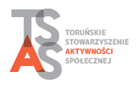 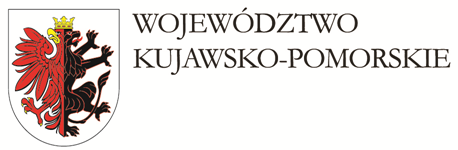 Źródła prawa
Konstytucja Rzeczpospolitej Polskiej z dnia 2 kwietnia 1997 roku (Dz.U.1997.78.483),
Rozporządzeniem Parlamentu Europejskiego i Rady (UE) 2016/679 z dnia 27 kwietnia 2016 r. w sprawie ochrony osób fizycznych w związku z przetwarzaniem danych osobowych i w sprawie swobodnego przepływu takich danych oraz uchylenia dyrektywy 95/46/WE.
Ustawa o ochronie danych osobowych z dnia 10 maja 2018 roku (Dz.U.2018.1000).
Ustawa z dnia 29 sierpnia 1997 roku o ochronie danych osobowych (Dz.U.2016.922 t.j.  ze zm.),
Rozporządzenie Ministra Spraw Wewnętrznych i Administracji z dnia 29 kwietnia 2004 roku w sprawie dokumentacji przetwarzania danych osobowych oraz warunków technicznych i organizacyjnych jakim powinny odpowiadać urządzenia  i systemy informatyczna służące do przetwarzania danych (Dz.U.2004.100.1024),
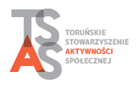 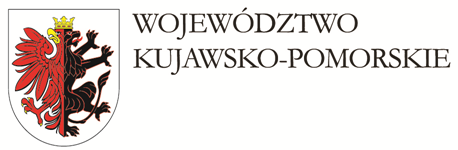 Konstytucja Rzeczpospolitej Polskiej z dnia 2 kwietnia 1997 r. 
(Dz. U. z 1997 r.  Nr 78, poz. 483)

Art. 47 - Każdy ma prawo do życia prywatnego, rodzinnego, czci                        i dobrego imienia oraz do decydowania o swoim życiu osobistym.
Art. 51 - 1.Nikt nie może być obowiązany inaczej niż na podstawie ustawy do ujawniania informacji dotyczących jej osoby.
 2.Władze publiczne nie mogą pozyskiwać, gromadzić i udostępniać innych informacji o obywatelach niż niezbędne w demokratycznym państwie prawnym.
 3.Każdy ma prawo dostępu do dotyczących go urzędowych dokumentów i zbiorów danych. Ograniczenie tego prawa może określić ustawa.
 4.Każdy ma prawo do żądania sprostowania oraz usunięcia informacji nieprawdziwych, niepełnych lub zebranych w sposób sprzeczny z ustawą.
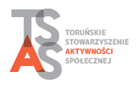 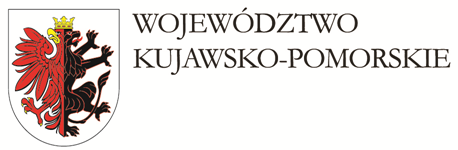 Artykuł 6 RODO: Zgodność przetwarzania z prawem
1.Przetwarzanie jest zgodne z prawem wyłącznie w przypadkach, gdy – i w takim zakresie,  w jakim – spełniony jest
osoba, której dane dotyczą wyraziła zgodę na przetwarzanie swoich danych osobowych w jednym lub większej liczbie określonych celów; 
przetwarzanie jest niezbędne do wykonania umowy, której stroną jest osoba, której dane dotyczą, lub do podjęcia działań na żądanie osoby, której dane dotyczą, przed zawarciem umowy; 
przetwarzanie jest niezbędne do wypełnienia obowiązku prawnego ciążącego                                              na administratorze; 
przetwarzanie jest niezbędne do ochrony żywotnych interesów osoby, której dane dotyczą, lub innej osoby fizycznej; 
przetwarzanie jest niezbędne do wykonania zadania realizowanego w interesie publicznym lub w ramach sprawowania władzy publicznej powierzonej administratorowi; 
przetwarzanie jest niezbędne do celów wynikających z prawnie uzasadnionych interesów realizowanych przez administratora lub przez stronę trzecią, z wyjątkiem sytuacji, w których nadrzędny charakter wobec tych interesów mają interesy lub podstawowe prawa i wolności osoby, której dane dotyczą, wymagające ochrony danych osobowych, w szczególności gdy osoba, której dane dotyczą, jest dzieckiem. Akapit pierwszy lit. f) nie ma zastosowania do przetwarzania, którego dokonują organy publiczne w ramach realizacji swoich zadań.
2.Państwa członkowskie mogą zachować lub wprowadzić bardziej szczegółowe przepisy, aby dostosować stosowanie
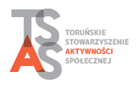 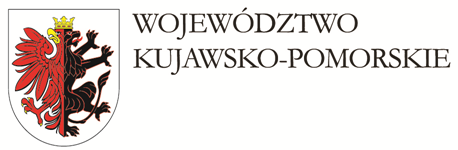 Danymi osobowymi - są wszelkie informacje dotyczące zidentyfikowanej lub możliwej do zidentyfikowania osoby fizycznej. 

Osobą możliwą do zidentyfikowania jest osoba, której tożsamość można określić bezpośrednio lub pośrednio, w szczególności przez powołanie się na numer identyfikacyjny albo jeden lub kilka specyficznych czynników określających jej cechy fizyczne, fizjologiczne, umysłowe, ekonomiczne, kulturowe lub społeczne (art. 6 ust 2 UODO)

Definicja danych osobowych według RODO - należy przez to rozumieć wszelkie informacje dotyczące zidentyfikowanej lub możliwej do zidentyfikowania osoby fizycznej, przy czym możliwą do zidentyfikowania osobą fizyczną jest ta osoba, którą można bezpośrednio lub pośrednio zidentyfikować, w szczególności na podstawie identyfikatora takiego jak imię i nazwisko, numer identyfikacyjny, dane o lokalizacji, identyfikator internetowy lub jeden bądź kilka szczególnych czynników określających fizyczną, fizjologiczną, genetyczną, psychiczną, ekonomiczną, kulturową lub społeczną tożsamość (art. 4 pkt. 1 RODO)

informacji nie uważa się za umożliwiającą określenie tożsamości, jeżeli wymagałoby to nadmiernych kosztów, czasu i działań (art. 6 ust. 3 UODO)
danymi osobowymi nie są pojedyncze informacje o dużym stopniu ogólności, np. sama nazwa ulicy i numer domu.
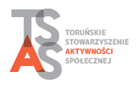 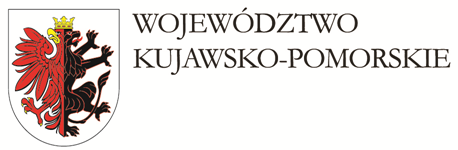 Danymi osobowymi są informacje:

●o zasadniczo niezależnych okolicznościach: imię, nazwisko, PESEL, NIP, nr paszportu, DNA, grupa krwi, linie papilarne, miejsce i data urodzenia,
●o cechach nabytych: wykształcenie, znajomość języków, stan cywilny,
●o sytuacji majątkowej: zaległości, należności, stan konta
●dotyczące różnych aspektów działań człowieka: podróże, uczestnictwo w klubach, pobyt w szpitalu, 
●uczestnictwa aktywnego lub biernego w różnych wydarzeniach.
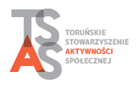 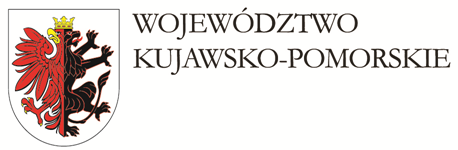 Osobą możliwą do zidentyfikowania jest osoba, której tożsamość można określić:

bezpośrednio: imię i nazwisko wraz z adresem zamieszkania,
pośrednio: np.: „najemca lokalu nr XX, przy             ul ____, zalega z zapłatą za usługi komunalne na kwotę ___”, lub „wieloletni dyrektor                     w latach …….-……. Wydziału Polityki Społecznej UW w Warszawie.”
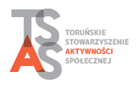 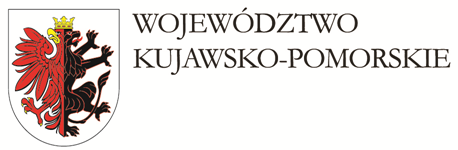 Dane osobowe zwykłe

■ imię 
■ nazwisko
■ adres zamieszkania
■ PESEL
■ NIP 
■ numer i seria dowodu osobistego
■ wykształcenie
■ zawód
■ płeć
■ numer telefonu
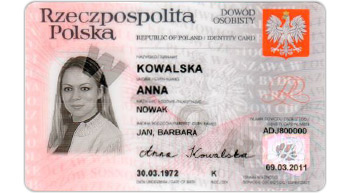 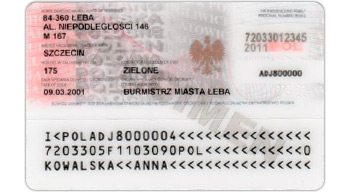 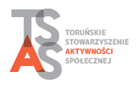 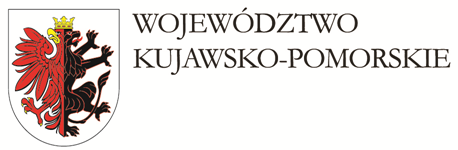 Dane osobowe wrażliwe (sensytywne – RODO – szczególne          
                                    kategorie danych)


■ pochodzenie rasowe lub etniczne
■ poglądy polityczne
■ przekonania religijne lub światopoglądowe
■ przynależność do związków zawodowych
■ dane genetyczne, dane biometryczne
■ dane dotyczące zdrowia
■ dane dotyczące seksualności
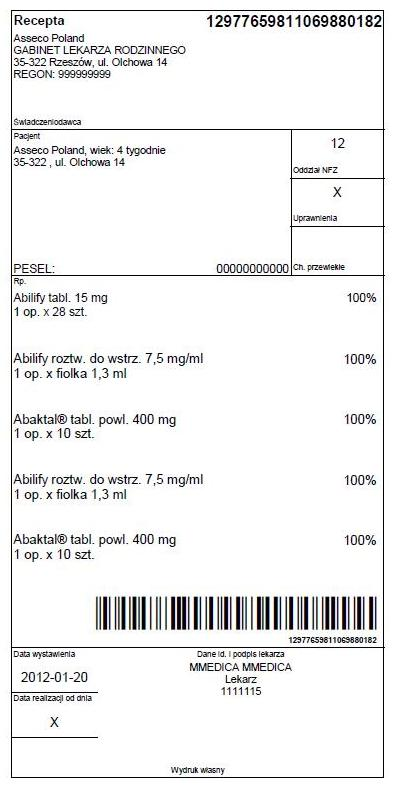 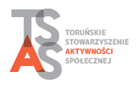 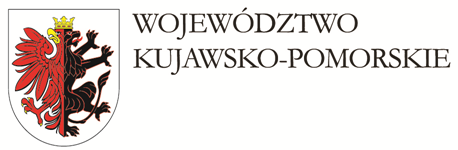 Dane sensytywne zostały wskazane w art. 27 ust. 1 UODO, który stanowi, że  „Zabrania się przetwarzania danych ujawniających pochodzenie rasowe lub etniczne, poglądy polityczne, przekonania religijne lub filozoficzne, przynależność wyznaniową, partyjną lub związkową, jak również danych o stanie zdrowia, kodzie genetycznym, nałogach lub życiu seksualnym oraz danych dotyczących skazań, orzeczeń o ukaraniu i mandatów karnych, a także innych orzeczeń wydanych w postępowaniu sądowym lub administracyjnym”. 

UWAGA – przetwarzanie tych danych jest dopuszczalne pod pewnymi względami: art. 27 ust. 2 (np. pisemna zgoda, przepis ustawy szczególnej, etc.).


Podobnie stanowi RODO: „Zabrania się przetwarzania danych osobowych ujawniających pochodzenie rasowe lub etniczne, poglądy polityczne, przekonania religijne lub światopoglądowe, przynależność do związków zawodowych oraz przetwarzania danych genetycznych, danych biometrycznych w celu jednoznacznego zidentyfikowania osoby fizycznej lub danych dotyczących zdrowia, seksualności lub orientacji seksualnej tej osoby” – art. 9 pkt 1
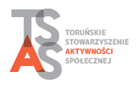 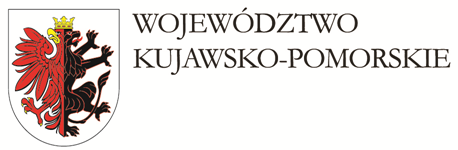 RODO – zakres przedmiotowy i podmiotowy stosowania.

Rozporządzenie ma zastosowanie do przetwarzania danych osobowych w związku z działalnością prowadzoną przez jednostkę organizacyjną administratora lub podmiotu przetwarzającego w Unii, niezależnie od tego, czy przetwarzanie odbywa się w Unii – art. 3 ust. 1 (podmiotowość)

Materialny zakres stosowania został zaś określony w art. 2 ust. 1 RODO i stanowi, że

„Rozporządzenie ma zastosowanie do przetwarzania danych osobowych w sposób całkowicie lub częściowo zautomatyzowany oraz do przetwarzania w sposób inny niż zautomatyzowany danych osobowych stanowiących część zbioru danych lub mających stanowić część zbioru danych” (przedmiotowość)

Art. 2 ust. 2 stanowi zaś wyłączenia ze stosowania przepisów RODO. Dla przykładu należy wymienić m.in. pkt. c ww. artykułu, zgodnie z którym „Rozporządzenie nie ma zastosowania do przetwarzania danych osobowych przez osobę fizyczną w ramach czynności o czysto osobistym lub domowym charakterze”, czy też „… przez właściwe organy do celów zapobiegania przestępczości, postępowań przygotowawczych, wykrywania i ścigania czynów zabronionych…”
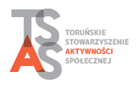 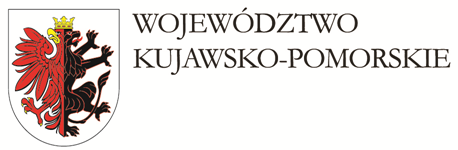 Przetwarzanie danych osobowych

Przetwarzanie danych osobowych to wszystkie operacje, jakim poddawane są informacje, w szczególności:

- zbieranie (gromadzenie)
- przechowywanie
- udostępnianie
- zmienianie
- przekazywanie
- utrwalanie
- opracowywanie
- usuwanie (niszczenie, modyfikacja). 

RODO przez przetwarzanie rozumie  „operację lub zestaw operacji wykonywanych na danych osobowych lub zestawach danych osobowych w sposób zautomatyzowany lub niezautomatyzowany, taką jak zbieranie, utrwalanie, organizowanie, porządkowanie, przechowywanie, adaptowanie lub modyfikowanie, pobieranie, przeglądanie, wykorzystywanie, ujawnianie poprzez przesłanie, rozpowszechnianie lub innego rodzaju udostępnianie, dopasowywanie lub łączenie, ograniczanie, usuwanie lub niszczenie” – art. 4 pkt 2
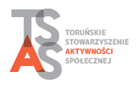 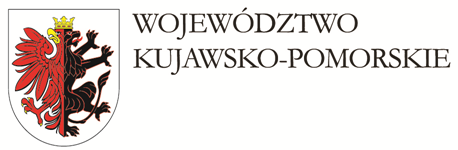 Zautomatyzowanym procesem będą sytuacje, w wyniku których decyzja zostaje wydana bez ludzkiej ingerencji w jej podejmowanie. 

Za jego przykład można podać automatyczne odrzucenie elektronicznego wniosku kredytowego czy elektroniczne metody rekrutacji bez interwencji ludzkiej (np. wnioski )
 
UWAGA: zautomatyzowane procesy łączą się z tzw. profilowaniem.

Profilowanie to automatyczne przetwarzanie danych osobowych. Stosowane jest głównie w celach marketingowych. Umożliwia dopasowanie oferty do klienta na podstawie analizy jego działań                             w internecie, które odnotowywane są  przez tzw. ciasteczka. Profilowanie polega więc na tworzeniu profilu konsumenta.
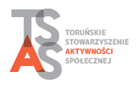 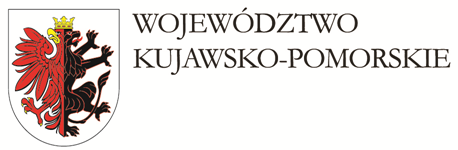 ADO a IOD

Administrator (ADO)  – definicja według RODO - oznacza osobę fizyczną lub prawną, organ publiczny, jednostkę lub inny podmiot, który samodzielnie lub wspólnie z innymi ustala cele i sposoby przetwarzania danych osobowych; jeżeli cele i sposoby takiego przetwarzania są określone w prawie Unii lub w prawie państwa członkowskiego, to również w prawie Unii lub w prawie państwa członkowskiego może zostać wyznaczony administrator lub mogą zostać określone konkretne kryteria jego wyznaczania (art. 4 pkt. 7 RODO).

Przepisy Rozporządzenia Parlamentu Europejskiego i Rady (UE) 2016/679           z dnia 27 kwietnia 2016 r. w sprawie ochrony osób fizycznych w związku                  z przetwarzaniem danych osobowych i w sprawie swobodnego przepływu takich danych oraz uchylenia dyrektywy 95/46/WE, mają bezpośrednie zastosowanie we wszystkich krajach członkowskich UE. Miejsce dotychczasowego ABI zajął (obligatoryjnie w niektórych przypadkach) Inspektor Ochrony Danych (IOD – ang. Data Protection Officer).
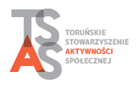 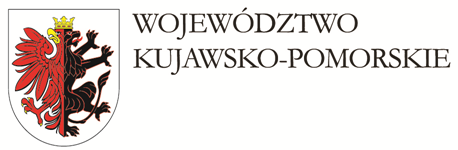 Zadania IOD





●informowanie ADO oraz pracowników o obowiązkach spoczywających na nich na mocy RODO oraz innych przepisów,
●monitorowanie przestrzegania RODO oraz innych przepisów unijnych, jak również regulacji krajowych i procedur  administratora lub procesora,
●szkolenie pracowników, 
●przeprowadzanie systematycznych audytów w organizacji, 
●udzielania wskazówek ADO w przedmiocie wdrożenia odpowiednich                                      i skutecznych środków technicznych jak również organizacyjnych mających zabezpieczyć dane osobowe oraz jak wykazać przestrzeganie prawa przez administratora lub podmiot przetwarzający dane,
●szacowanie, ocena i identyfikacja ryzyka związanego                                      z przetwarzaniem, 
●współpraca z organem nadzorczym
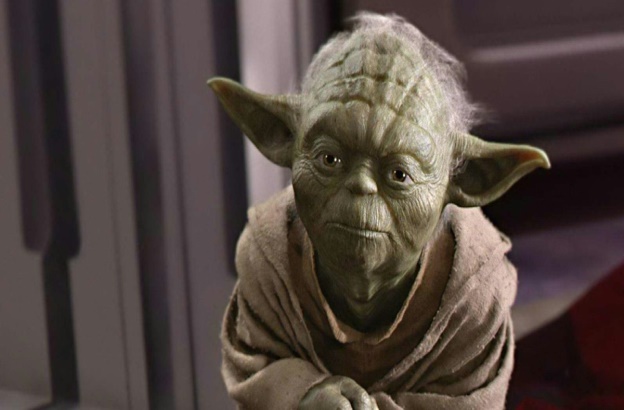 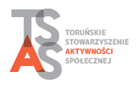 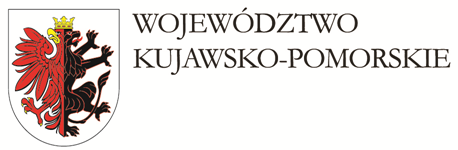 Kto musi, a kto może wyznaczyć IOD (DPO)

Ogólne rozporządzenie o ochronie danych w art. 37 ust 1przewiduje obowiązek wyznaczenia inspektora dla administratorów i podmiotów przetwarzających wówczas, gdy:

przetwarzania dokonują organ lub podmiot publiczny, z wyjątkiem sądów w zakresie sprawowania przez nie wymiaru sprawiedliwości;

b) główna działalność administratora lub podmiotu przetwarzającego polega na operacjach przetwarzania, które ze względu na swój charakter, zakres lub cele wymagają regularnego i systematycznego monitorowania osób, których dane dotyczą na dużą skalę.

c) główna działalność administratora lub podmiotu przetwarzającego polega na przetwarzaniu na dużą skalę szczególnych kategorii danych osobowych, o których mowa w art. 9 ust. 1, oraz danych osobowych dotyczących wyroków skazujących i naruszeń prawa, o których mowa w art. 10.
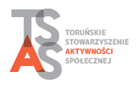 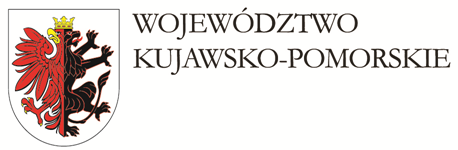 Dodatkowo należy zauważyć, że zgodnie z art. 37 ust. 4 rozporządzenia o ochronie danych obowiązek powołania inspektora ochrony danych może wprowadzić prawo Unii lub prawo państwa członkowskiego (co znaczy, że polski ustawodawca będzie miał prawo ten katalog rozszerzać).W pozostałych przypadkach wyznaczenie inspektora nie jest obligatoryjne, a fakultatywne. 

Jednakże Grupa Robocza art. 29 w swoich wytycznych dotyczących IOD, rekomenduje jego wyznaczanie nawet podmiotom nie zobowiązanym do tego na podstawie przepisów prawa.
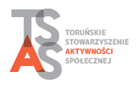 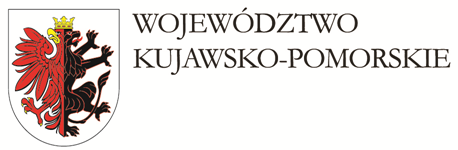 Zasady przetwarzania danych osobowych zgodnie z RODO

Art. 5 i wskazuje na: 

●zgodność z prawem, rzetelność i przejrzystość – dane muszą być przetwarzane zgodnie z prawem, rzetelnie i w sposób przejrzysty dla osoby, której dane dotyczą; 
ograniczenie celu – dane muszą być zbierane w konkretnych, wyraźnych i prawnie uzasadnionych celach i nieprzetwarzane dalej                    w sposób niezgodny z tymi celami; 
minimalizację danych – dane muszą być adekwatne, stosowne oraz ograniczone do tego, co niezbędne do celów, w których są przetwarzane; 
prawidłowość – dane muszą być prawidłowe i w razie potrzeby uaktualniane; należy podjąć wszelkie rozsądne działania, aby dane osobowe, które są nieprawidłowe w świetle celów ich przetwarzania, zostały niezwłocznie usunięte lub sprostowane;
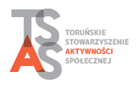 ograniczenie przechowywania – dane muszą być przechowywane             w formie umożliwiającej identyfikację osoby, której dane dotyczą, przez okres nie dłuższy, niż jest to niezbędne do celów, w których dane te                są przetwarzane; 
integralność i poufność – dane muszą być przetwarzane w sposób zapewniający odpowiednie bezpieczeństwo danych osobowych, w tym ochronę przed niedozwolonym lub niezgodnym z prawem przetwarzaniem oraz przypadkową utratą, zniszczeniem lub uszkodzeniem, za pomocą odpowiednich środków technicznych lub organizacyjnych. 

Ostatnia zasada określona w art. 5 ust. 2 to rozliczalność – „administrator jest odpowiedzialny za przestrzeganie przepisów ust. 1                i musi być w stanie wykazać ich przestrzeganie”.


Tutaj zachodzi jedna z większych zmian w podejściu do ochrony danych osobowych. Od 25 maja 2018 r. administrator ma swobodę w wyborze środków organizacyjnych                i technicznych, które wykorzysta do zabezpieczenia przetwarzanych danych klientów, pracowników i współpracowników ale będzie musiał wykazać spełnianie wymogów RODO i umieć udokumentować ten fakt.
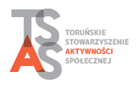 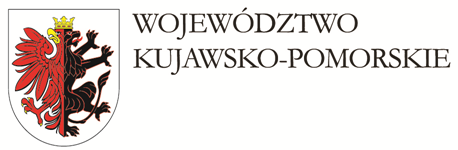 OBOWIĄZKI NGO JAKO ADMINISTRATORA DANYCH OSOBOWYCH

1) Obowiązek informacyjny:
- o danych dotyczących organizacji (ADO), w tym danych,
- o danych kontaktowych IOD,
- o celu przetwarzania danych i podstawie prawne,;
- o odbiorcach danych lub kategorii odbiorców jeśli są,
- o zamiarze przekazania danych osobowych do państwa trzeciego (gdy ma to 
   zastosowanie – informacje),
- o okresie przechowywania danych,
- o prawie osoby do żądania informacji o swoich danych, o prawie do cofnięcia 
  zgody i sposobie w jaki można to zrobić, 
- o prawie do wniesienia skargi do organu nadzorczego (PUODO),
- o tym, czy podanie danych osobowych jest wymogiem ustawowym, czy warunkiem zawarcia umowy oraz o tym, czy osoba, której dane dotyczą, jest zobowiązana do ich podania i jakie są ewentualne konsekwencje niepodania danych,
- o zautomatyzowanym podejmowaniu decyzji (jeśli w takowy sposób jest podejmowana), w tym o profilowaniu, a także o znaczeniu i przewidywanych konsekwencjach takiego przetwarzania dla osoby, której dane dotyczą.
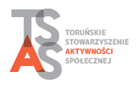 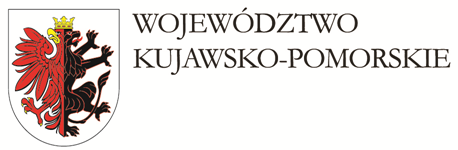 2) Obowiązek wdrożenia odpowiednich środków ochrony danych osobowych, w tym wskazujących na przestrzeganie RODO pod kątem ewentualności ryzyka naruszenia praw lub wolności osób fizycznych.

3) Bark obowiązku wyznaczenia IOD – wyłącznie organizacje dla których przetwarzanie danych jest wiodącą działalnością z uwagi na cel – np. gdy dana organizacja będzie profilować osoby fizyczne. Tym samym małe NGO nie mają obowiązku wyznaczenia / zatrudnienia IOD. Dobrym jednak zwyczajem może być konsultowanie pewnych obszarów przetwarzania danych w specjalistą z zakresu RODO. 

4) Rejestrowanie czynności przetwarzania danych – każdy ADO, który: zatrudnia więcej niż 250 osób; gdy przetwarzanie, którego dokonuje, może powodować ryzyko naruszenia praw lub wolności osób których dane dotyczą; kiedy przetwarzanie nie ma charakteru sporadycznego; gdy przetwarzanie obejmuje szczególne kategorie danych osobowych (np.: o zdrowiu); przetwarzane dane osobowe dotyczą wyroków skazujących i naruszeń prawa musi prowadzić rejestr, który winien zawierać:
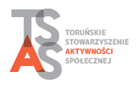 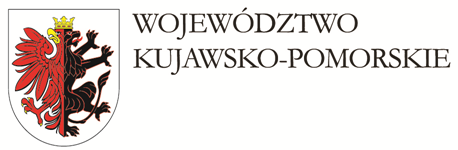 ■Imię i nazwisko lub nazwę organizacji oraz dane kontaktowe
  Administratora Danych Osobowych, 
■Imię i nazwisko Inspektora Ochrony Danych, jeśli został     
  wyznaczony, jego dane kontaktowe (e-mail, telefon),
■Cele przetwarzania,
■Opis kategorii osób, których dane dotyczą (np. pracownicy, kontrahenci, darczyńcy, etc.),
■Kategorię danych osobowych (np. imię i nazwisko, adres zam. przebieg kariery zawodowej, etc.), 
■Kategorie odbiorców, którym dane osobowe zostały lub zostaną ujawnione, w tym w państwach trzecich,
■Planowane terminy usunięcia poszczególnych kategorii danych,
■Ogólny opis technicznych i organizacyjnych środków bezpieczeństwa
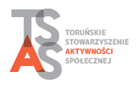 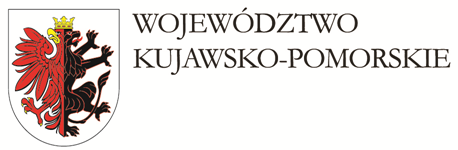 5) Obowiązek informowania krajowego organu ochrony danych (PUODO) o stwierdzonych naruszeniach ochrony danych –                    w ciągu 72 h od stwierdzenia naruszenia (np. wycieku danych) oraz jednocześnie poinformowania osób, których dane dotyczyły                           o naruszeniu – incydencie.
6) Przeprowadzenie oszacowania ryzyka przetwarzania danych oraz (gdy przetwarzanie będzie mogło powodować wysokie ryzyko naruszenia praw i wolności osób fizycznych – np. działania przy użyciu nowych technologii, profilowanie, zbieranie danych o stanie zdrowia  na dużą skalę) dokonanie oceny skutków dla ochrony tych danych – tzw. DPIA  - Data Protection Impact Assessment.

7) Brak obowiązku rejestracji zbiorów w UODO.
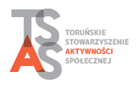 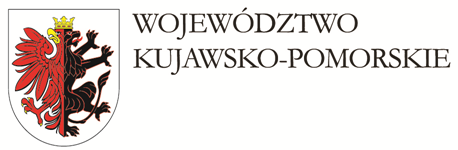 Co powinna zawierać ocena skutków dla ochrony danych 
(DPIA - Data Protection Impact Assessment)

Minimalne elementy oceny skutków dla ochrony danych według RODO 

Systematyczny opis planowanych operacji przetwarzania i celów przetwarzania, w tym, gdy ma to zastosowanie – prawnie uzasadnionych interesów realizowanych przez administratora,

Ocenę, czy operacje przetwarzania są niezbędne oraz proporcjonalne              w stosunku do celów przetwarzania,

Ocenę ryzyka naruszenia praw lub wolności osób, których dane dotyczą, 

Informacje o środkach zaplanowanych w celu zaradzenia ryzyku, w tym              o zabezpieczeniach oraz środkach i mechanizmach bezpieczeństwa mających zapewnić ochronę danych osobowych i wykazać przestrzeganie RODO, z uwzględnieniem praw i prawnie uzasadnionych interesów osób, których dane dotyczą, i innych osób, których sprawa dotyczy.
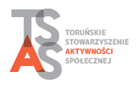 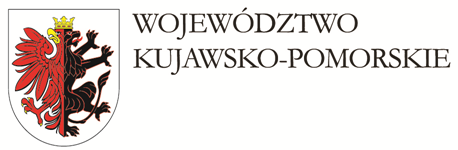 Przydatne definicje

Anonimizacja – to proces, który uniemożliwia zidentyfikowanie osoby fizycznej                      na podstawie poszczególnych (określonych) danych,

Pseudonimizacja – to przetworzenie danych osobowych w taki sposób, by nie można ich było już przypisać konkretnej osobie bez użycia dodatkowych informacji; pod warunkiem że takie dodatkowe informacje są przechowywane osobno i są objęte technicznymi i organizacyjnymi środkami bezpieczeństwa, które uniemożliwiają ich wykorzystanie, w celu zidentyfikowania osoby fizycznej,

Profilowanie – to dowolna forma zautomatyzowanego przetwarzania danych osobowych, które polega na wykorzystaniu danych osobowych do oceny osoby fizycznej, w szczególności do analizy lub prognozy efektów pracy tej osoby fizycznej, jej sytuacji ekonomicznej, zdrowia, osobistych preferencji, zainteresowań, wiarygodności, zachowania,

Zgoda – to dobrowolne, konkretne, świadome i jednoznaczne okazanie woli, którym osoba fizyczna, w formie oświadczenia lub wyraźnego działania potwierdzającego, przyzwala na przetwarzanie dotyczących jej danych osobowych.
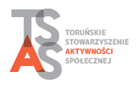 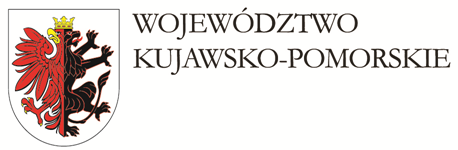 Z uwagi na konieczność zapewnienia przestrzegania przepisów o ochronie danych, podmioty w swojej działalności winny w mojej ocenie nadal prowadzić stosowną dokumentację, w tym m.in. „Politykę bezpieczeństwa przetwarzania danych osobowych” i „Instrukcję zarządzania systemem informatycznym”, zawierające odpowiednie rozwiązania  proceduralne związane z przetwarzaniem danych, w tym m.in. dot. wydawania upoważnień do przetwarzania danych, postępowania w przypadku incydentów, ustalania haseł dostępu, czy też pracy w systemie informatycznym. Wśród podstawowych elementów „Polityki bezpieczeństwa przetwarzania danych osobowych” na uwagę zasługują dwa spośród nich: „polityka kluczy” i „polityka czystego biurka”.

„Polityka kluczy”, wiąże się nierozłącznie z ustalonymi w podmiocie zasadami składowania i postępowania z kluczami do poszczególnych pomieszczeń tworzących obszar przetwarzania danych osobowych. Podmiot  określając swoje zasady w tym zakresie powinien uwzględnić wszystkie aspekty swojej działalności (czas pracy, miejsca obszaru przetwarzania, osoby upoważnione do otwierania i zamykania podmiotu, miejsce składowania kluczy i dostępu do nich, itp.)

„Polityka czystego biurka” tj. nie pozostawiania dokumentów z danymi osobowymi podczas nieobecności przy stanowisku pracy, w celu redukcji ryzyka nieautoryzowanego i nieuprawnionego dostępu lub uszkodzenia danych osobowych.
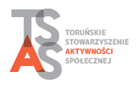 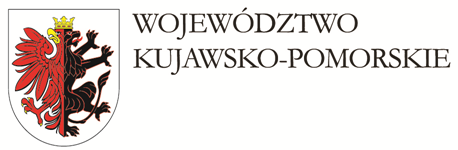 Część II – warsztatowa 

Elementy „Polityki bezpieczeństwa przetwarzania danych osobowych”.

1. Postanowienia ogólne. 
2. Definicje.
3. Zakres stosowania.
4. Rejestr czynności przetwarzania danych osobowych. 
5. Wykaz budynku, pomieszczeń i stref przetwarzania danych  
    osobowych.
6. Realizacja zadań w zakresie ochrony danych osobowych.
7. Środki techniczne i organizacyjne zabezpieczenia danych osobowych.
8. Dokumentowanie wykazów, upoważnienia oraz zakres 
    odpowiedzialności użytkownika systemu.
9. Procedury dotyczące wydruków, karotek i dokumentów papierowych – 
    „Polityka kluczy”.
10. Procedura dotycząca udostępniania danych osobowych.
11. „Polityka czystego biurka”.
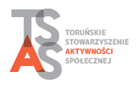 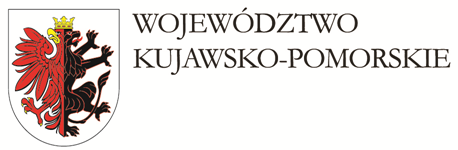 12. Procedura dotycząca otwierania i zamykania pomieszczeń 
      pracowniczych (obszarów przetwarzania danych).
13. Sprawozdanie roczne stanu systemu ochrony danych osobowych.
14. Szkolenia.
15. Przetwarzanie danych w postępowaniach wnioskowych. 
      Informowanie osoby o zbieraniu danych w sposób inny niż od osoby,    
      której dotyczą.
16. Procedura alarmowa.
17. Procedura korzystania z urządzeń mobilnych stanowiących środki 
      trwałe.
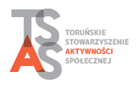 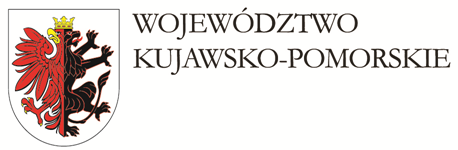 Elementy „Instrukcji zarządzania systemem informatycznym”

1.Postanowienia ogólne.
2.Ogólne zasady eksploatacji.
3.Metody i środki uwierzytelnienia oraz procedury związane z ich zarządzaniem i użytkowaniem.
4.Procedura nadawania upoważnień.
5.Prowadzenie rejestru użytkowników systemu.
6.Procedura anulowania upoważnień.
7.Procedura rozpoczęcia pracy.
8.Procedura zawieszenia pracy w systemie.
9.Procedura zakończenia pracy w systemie.
10.Procedury tworzenia kopii zapasowych zbiorów danych oraz programów i narzędzi programowych służących do ich przetwarzania
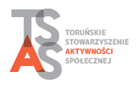 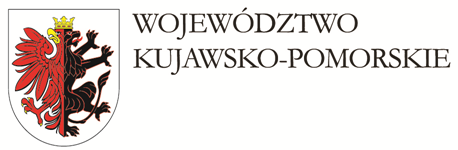 11.Elektroniczne nośniki informacji.
12.Ochrona przed działalnością innego oprogramowania.
13.Ochrona antywirusowa.
14.Przeglądy i konserwacja urządzeń.
15.Przegląd programów i narzędzi programowych.
16.Konserwacja oprogramowania.
17.Sposób postępowania w sytuacji awarii systemu komputerowego.
18.Sposób postępowania w zakresie komunikacji w sieciach komputerowych.
19.Przetwarzanie danych osobowych w zbiorach doraźnych.
20.Procedura postępowania w przypadku naruszenia bezpieczeństwa danych osobowych.
21.Kontrola dostępu.
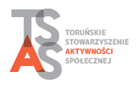 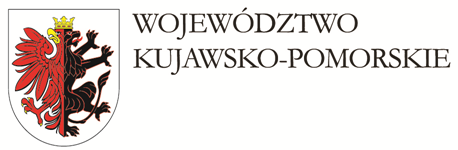 Wzór - Klauzuli informacyjnej
 
…………………………….., z siedzibą przy ulicy ……………….. informuje, że od dnia 25 maja 2018 roku mają zastosowanie przepisy Rozporządzenia Parlamentu Europejskiego i Rady (UE) 2016/679 z dnia 27 kwietnia 2016r. w sprawie ochrony osób fizycznych w związku z przetwarzaniem danych osobowych i w sprawie swobodnego przepływu takich danych oraz uchylenia dyrektywy 95/46/WE, jak również przepisy krajowe w tym zakresie (ustawa z dnia 10 maja 2018 roku o ochronie danych osobowych – Dz.U.2018.1000) oraz związane z nią akty wykonawcze.

	Mając na uwadze powyższe, w wypełnieniu obowiązku określonego przedmiotowym Rozporządzeniem i w oparciu o jego zapis art. 13 ust. 1 i ust 2, ………………….w …………………. informuje beneficjentów (wskazać podmiotowo kogo), jak również wnioskodawców (jakich), że:
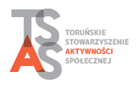 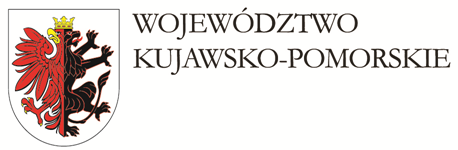 Administratorem Pani/Pana danych osobowych jest…………………., z siedzibą przy ulicy ……………….(tel. kontaktowy: …………………..),

	Pani/Pana dane osobowe będą przetwarzane w celu wypełniania obowiązków prawnych związanych ze statutową działalności …………………..w ……………….., w tym m.in. ………………………………………………………………, 

	Pani/Pana dane osobowe mogą być przekazywane podmiotom uprawnionym do uzyskania danych na podstawie obowiązującego prawa np. sądom lub organom ścigania, w sytuacji, gdy wystąpią z żądaniem w oparciu o stosowną podstawę prawną,

	Odbiorcami Pani/Pana danych osobowych mogą być wyłącznie podmioty współpracujące z ……………………………………, uprawnione do uzyskania danych osobowych w oparciu obowiązujące przepisy prawa lub zawarte odrębnie umowy z………………………………………………., a związane m.in. ze świadczeniem takich usług jak: ………………………………….
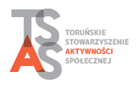 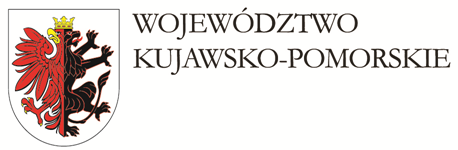 Posiada Pani/Pan prawo: dostępu do swoich danych osobowych (w tym prawo do uzyskania kopii tych danych), ich sprostowania (poprawiania –  w przypadku gdy dane są nieprawidłowe lub niekompletne), żądania usunięcia danych (w przypadku gdy: dane nie będą już niezbędne do celów, dla których były zebrane lub w inny sposób przetwarzane; osoba, której dane dotyczą wniosła sprzeciw wobec przetwarzania tych danych; osoba, której dane dotyczą wycofała zgodę na przetwarzanie tych danych, która to zgoda jest podstawą ich przetwarzania i brak innej podstawy prawnej przetwarzania danych; dane osobowe przetwarzane są niezgodnie z prawem) oraz ograniczenia przetwarzania (np. gdy: osoba, której dane dotyczą kwestionuje prawidłowość danych; przetwarzanie jest niezgodne z prawem, a osoba, której dane dotyczą sprzeciwia się ich usunięciu, żądając jedynie ograniczenia przetwarzania), przenoszenia danych (w sytuacji gdy dane…
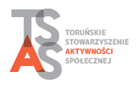 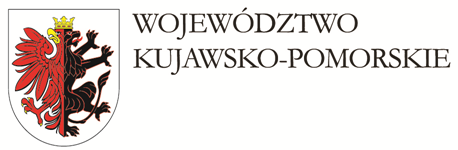 …Pani/Pana będą przetwarzane przez tut. ………………….. w sposób zautomatyzowany, przetwarzanie odbywa się na podstawie umowy lub zgody, przy czym Administrator będzie mógł odmówić skorzystania                       z tego uprawnienia przez Panią/Pan w sytuacji napotkania trudności                   w uzyskaniu kontaktu z drugim administratorem lub wystąpią problemy techniczne uniemożliwiające realizację tego uprawnienia), wniesienia sprzeciwu wobec przetwarzania w zakresie, w jakim przetwarzanie następuje na podstawie prawnie uzasadnionego interesu Administratora (np. dochodzenie roszczeń), cofnięcia zgody na przetwarzanie danych w zakresie, w jakim podstawą przetwarzania jest zgoda, przy czym wycofanie zgody nie wpływa na zgodność z prawem przetwarzania, którego dokonano na podstawie zgody przed jej cofnięciem.

	Jeśli Pani/Pan uzna, że przetwarzamy dane osobowe niezgodnie  z prawem ma Pani/Pan prawo wniesienia skargi do organu nadzorczego (Prezesa Urzędu Ochrony Danych Osobowych).
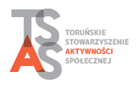 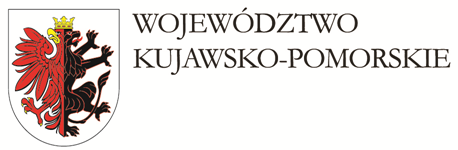 Administrator, wyznaczył Inspektora Ochrony Danych, z którym może Pani/Pan kontaktować się dzwoniąc bezpośrednio pod numer telefonu …………….w godzinach ……………..lub za pomocą poczty elektronicznej - adres: ………………………….

	Pani/Pana dane osobowe będą przechowywane przez okres niezbędny do pełnej realizacji obowiązków wynikających z przepisów prawa, dotyczących statutowej działalności ………………………                                 w …………………, związanej m.in. z prowadzonymi postępowaniami wnioskowymi …………………., tudzież z ……………., czy udzielaniem ………………., w tym do końca okresu przedawnienia potencjalnych roszczeń,.
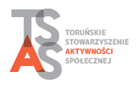 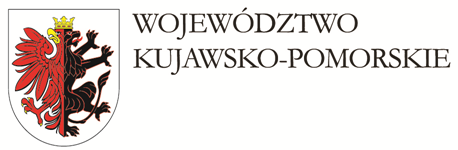 Przetwarzanie Pani/Pana danych osobowych oparte jest na właściwej, zgodnej z obowiązującymi przepisami podstawie prawnej, wyrażonej w Rozporządzeniu Parlamentu Europejskiego i Rady (UE) 2016/679 z dnia 27 kwietnia 2016 r. w sprawie ochrony osób fizycznych w związku z przetwarzaniem danych osobowych i w sprawie swobodnego przepływu takich danych oraz uchylenia dyrektywy 95/46/WE (tzw. RODO) odpowiednio w art. 6 i/lub 9, a związanej m.in. z podjęciem działań przed: zawarciem umowy (jej aktualizacją), zajęciem stanowiska (np. ws. udzielenia ulgi), czy wyrażeniem przez Panią/Pana zgody na przetwarzanie danych osobowych.
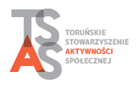 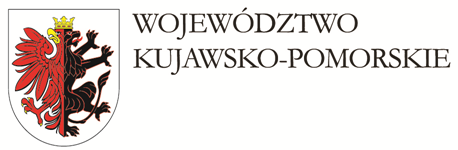 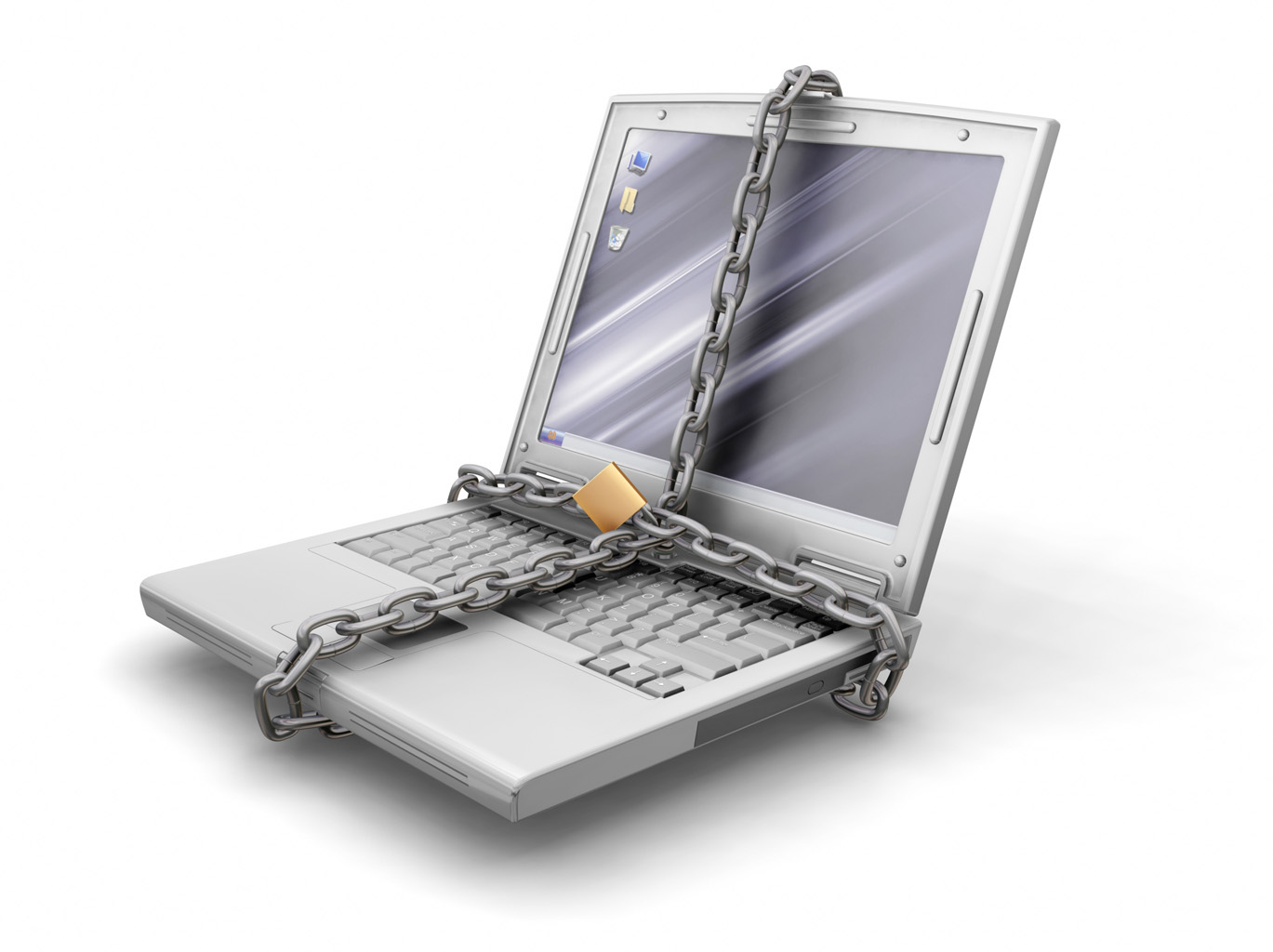 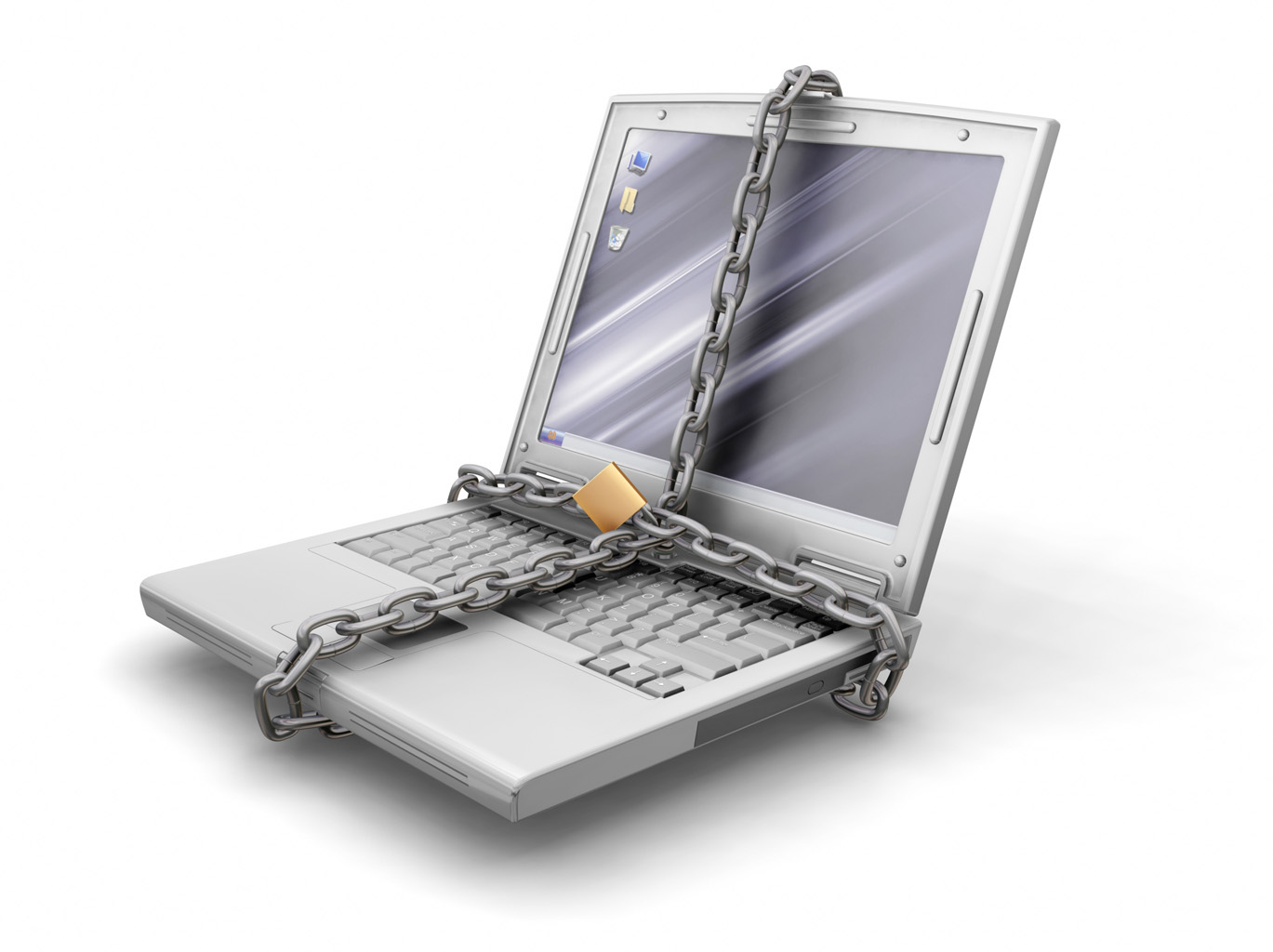